1º Passo: Acesse o site https://vm50.com.br/conferp

Digite seu CPF
Clique em “Esqueci a senha”
Você receberá uma senha provisória por email
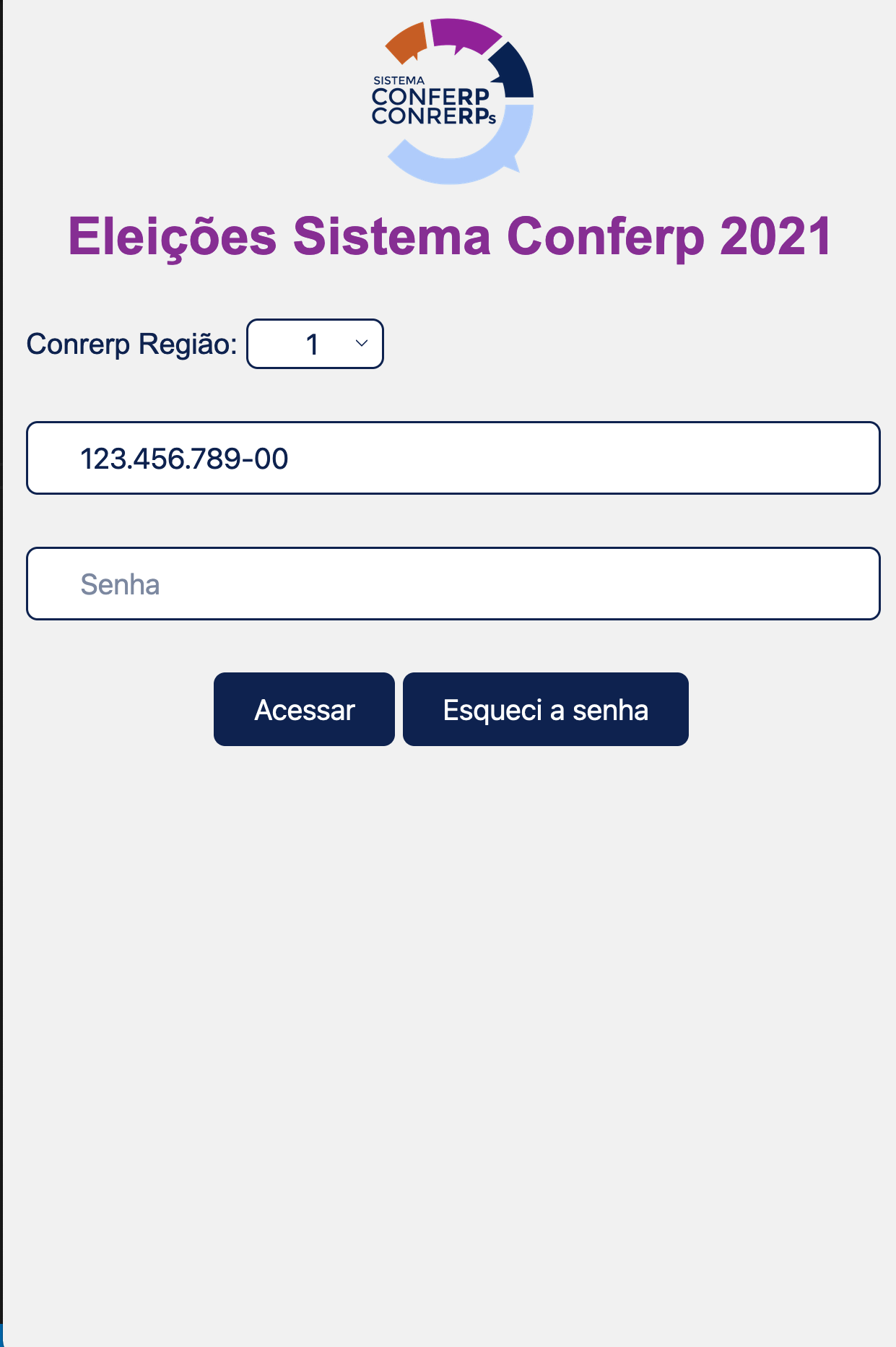 2º Passo : Alterar a senha provisória

Acesse novamente o site https://vm50.com.br/conferp
Escolha a sua Região
Digite seu CPF e a senha provisória
Clique em “Acessar”
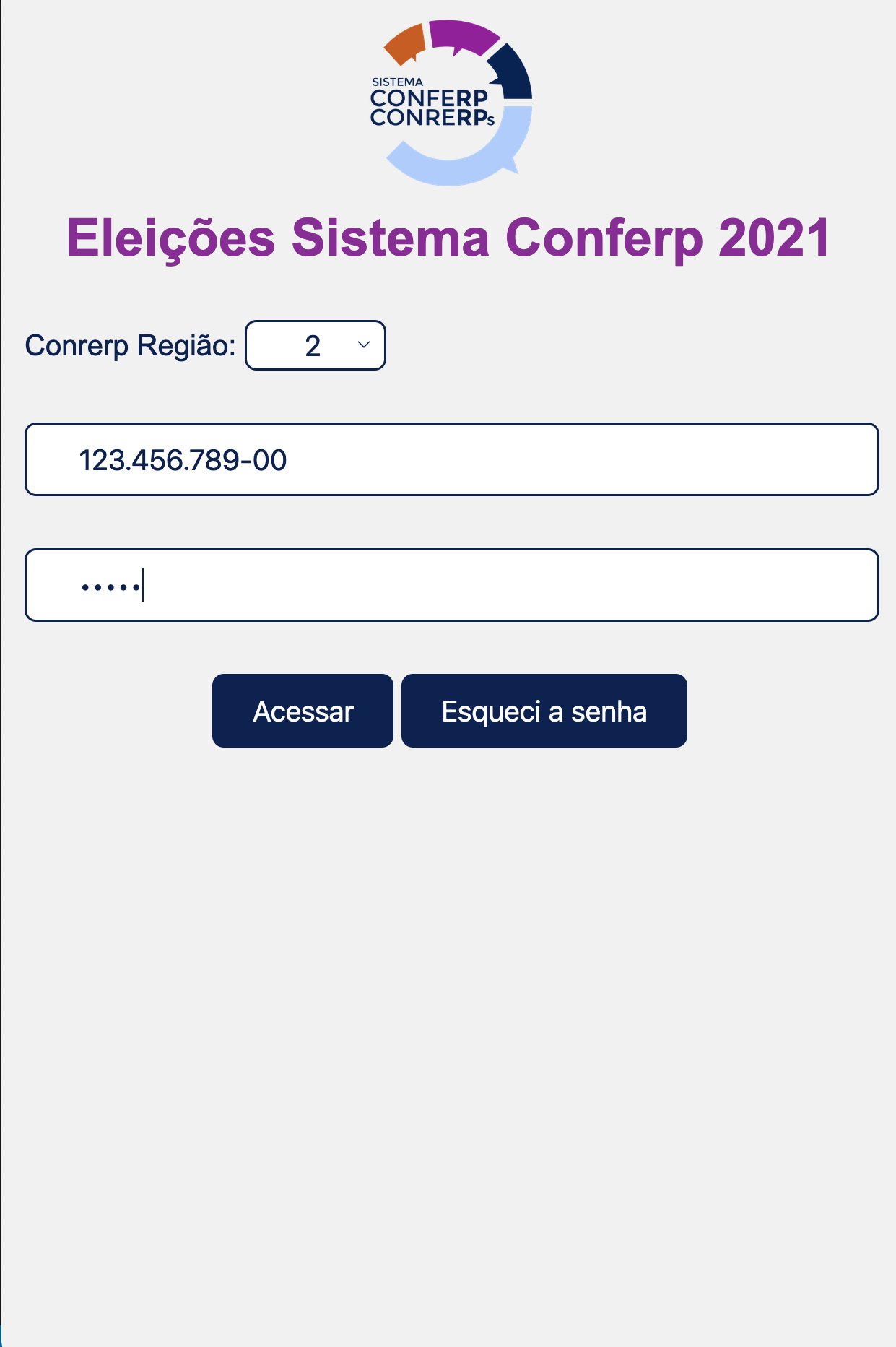 3º Passo: crie sua senha pessoal

Escolha uma senha pessoal e intransferível e digite no primeiro campo.
Redigite-a no próximo 
Clique em “Trocar”
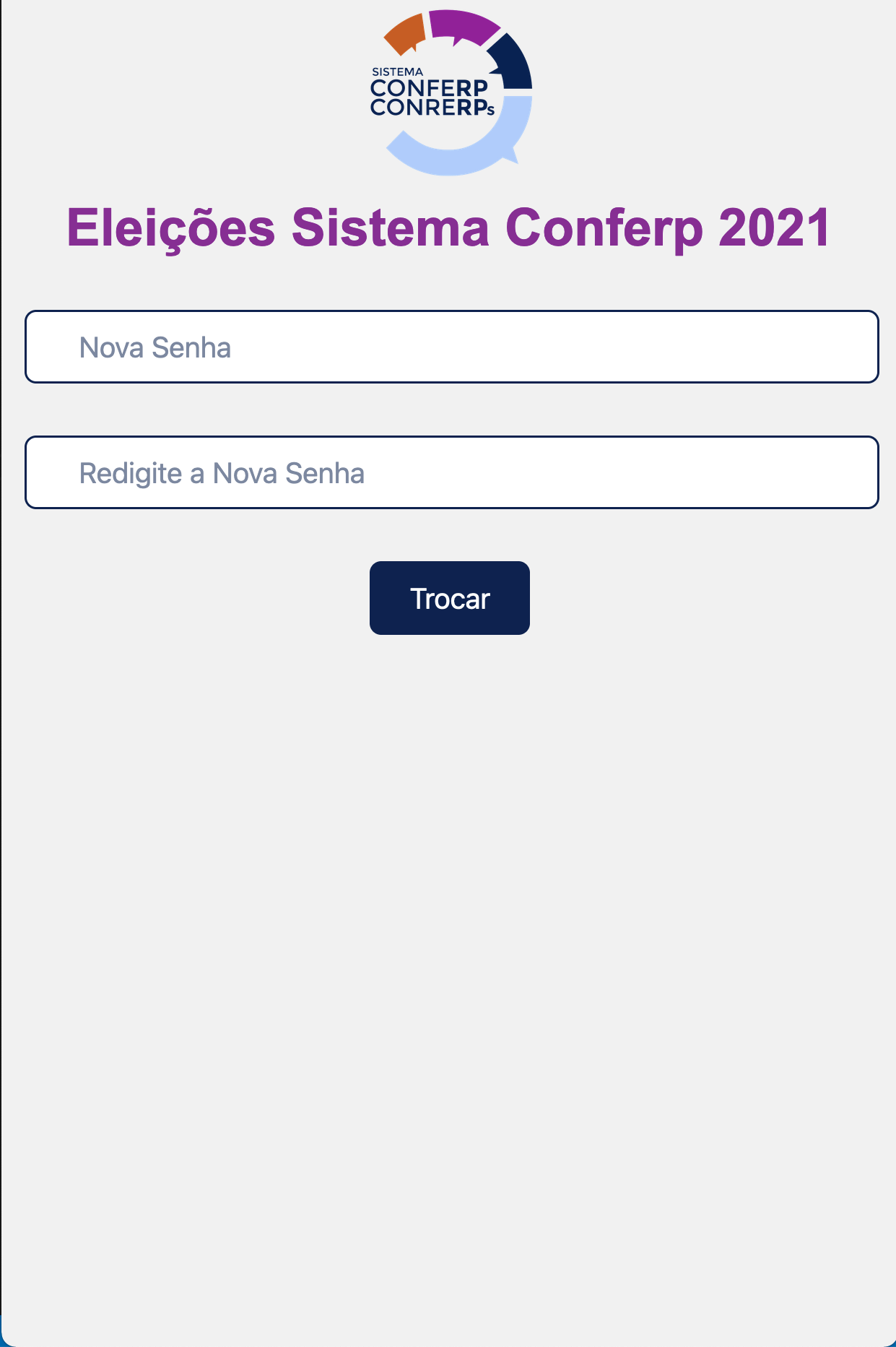 4º Passo: Concluindo a criação de senha e acesso ao teste de votação
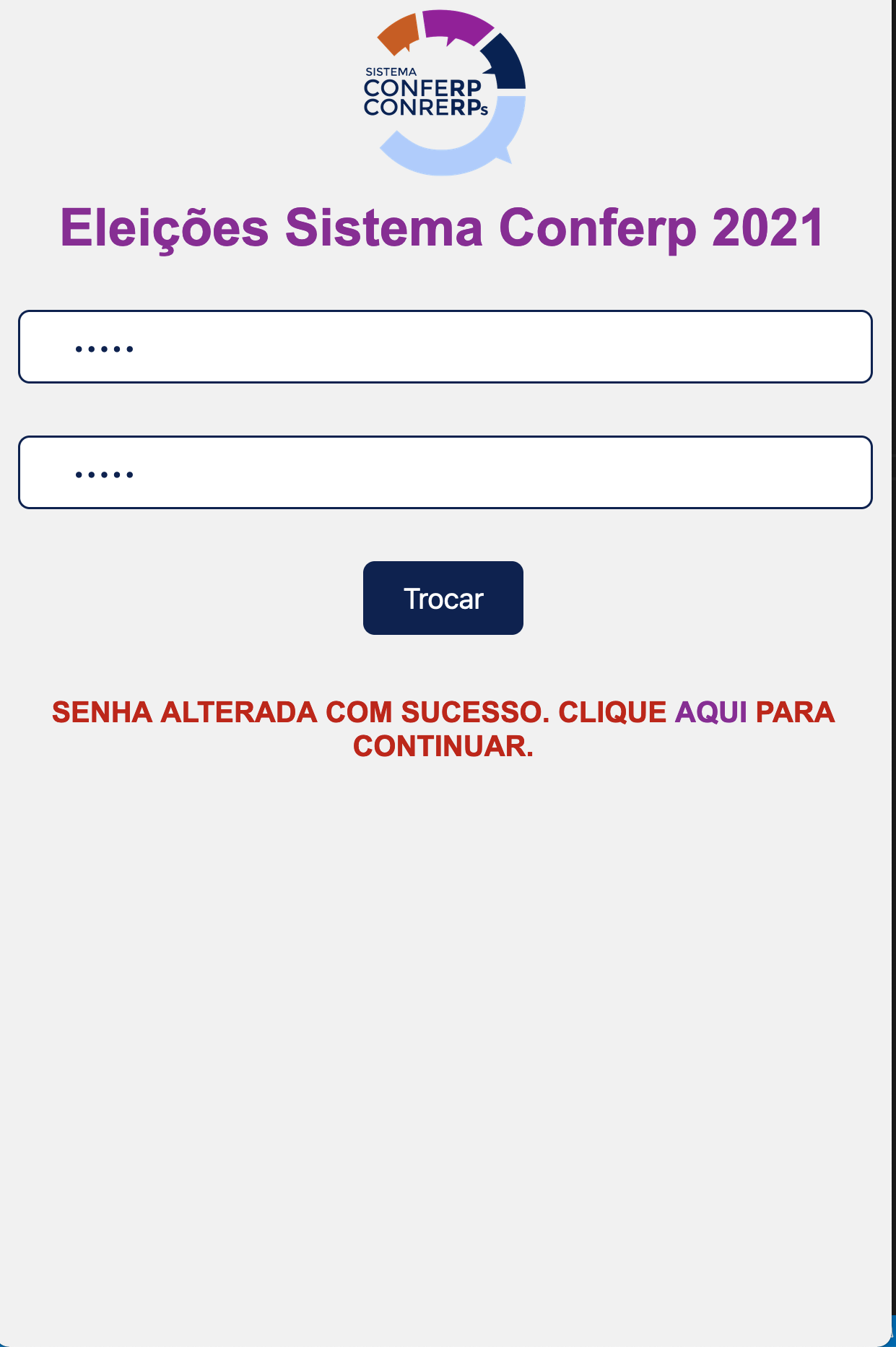 5º Passo: Acesso à votação

Escolha a sua Região
Digite seu CPF e a senha criada
Clique em “Acessar”
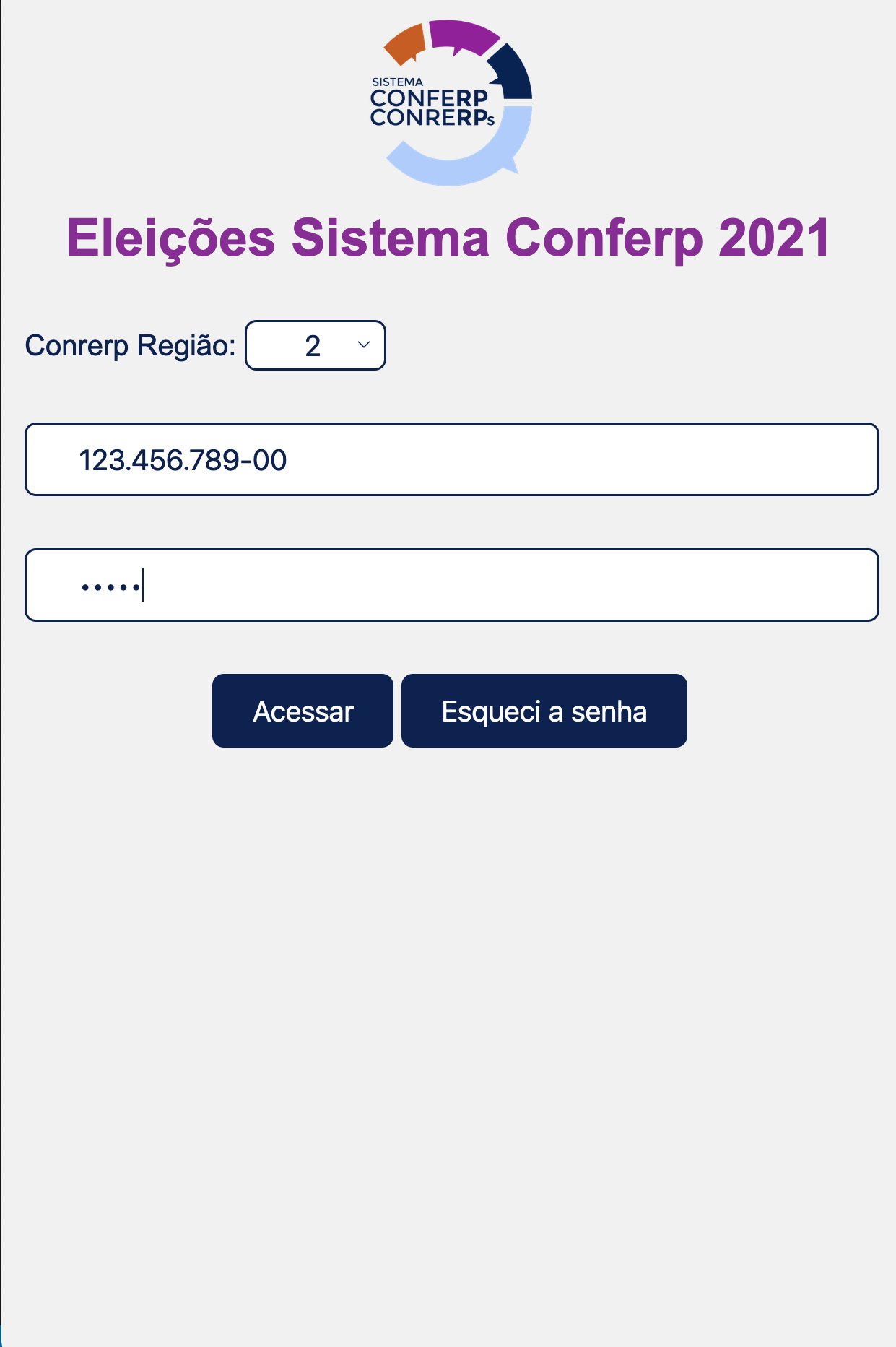 6º Passo: Voto para o Conselho Federal

Marque sua opção de voto
Confirme
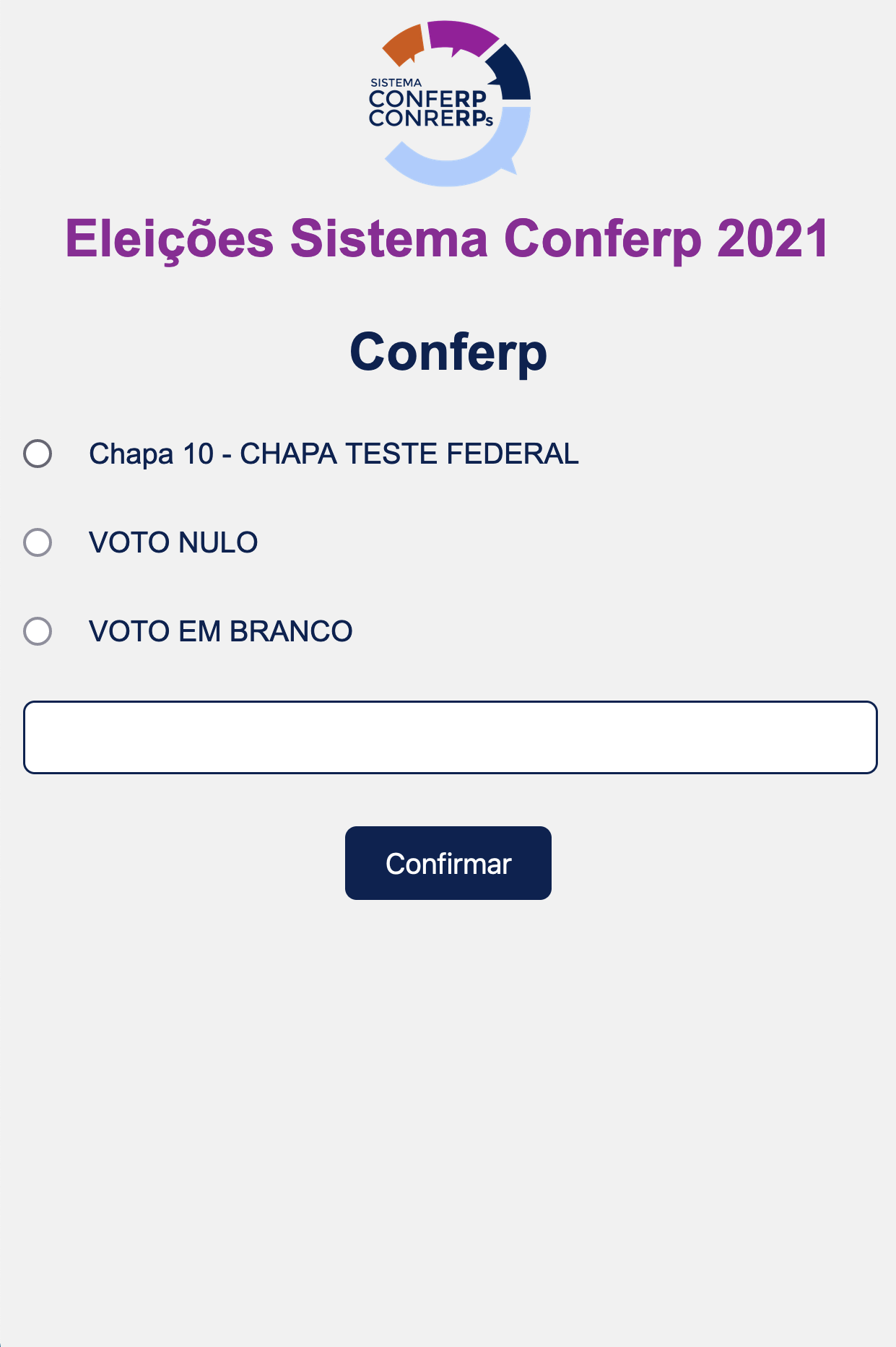 7º Passo: Confirmação do voto no Conselho Federal

A sua escolha aparecerá na caixa branca logo abaixo das opções.
Se estiver correto, clique em “Confirmar”
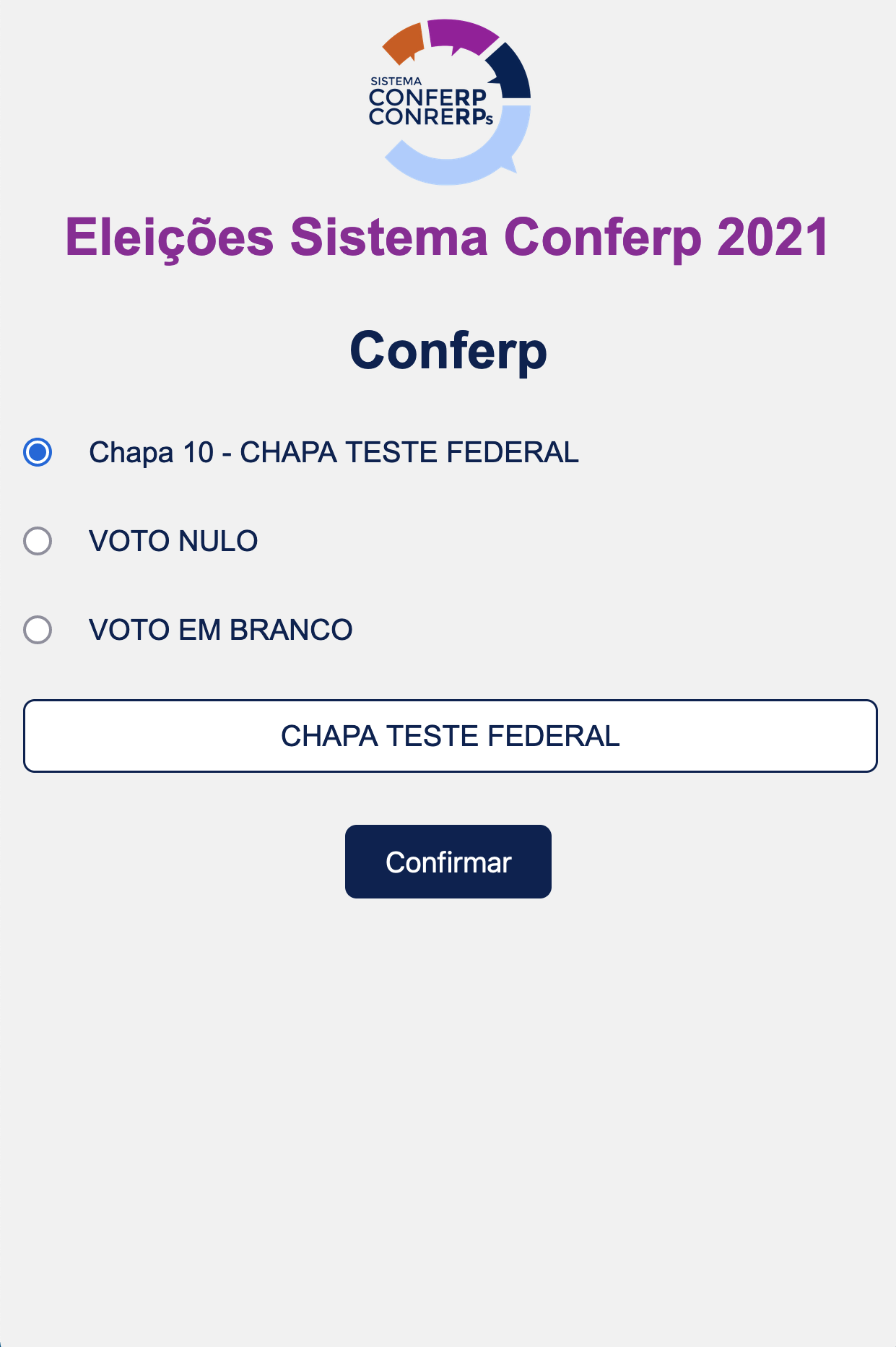 Por alguns segundos, a mensagem de “Voto para o federal computado com sucesso.” aparecerá.
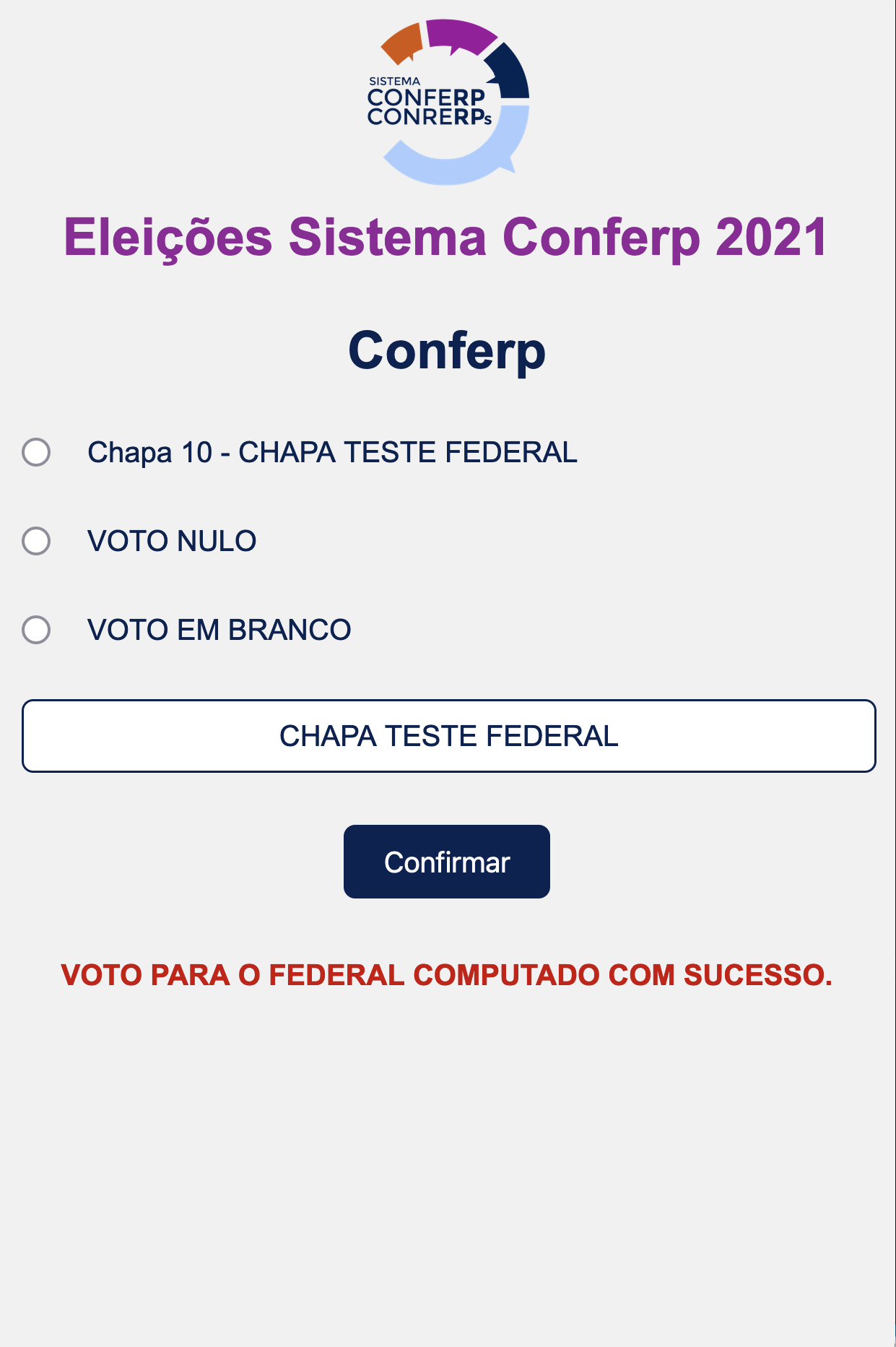 Escolha a a chapa para o Regional
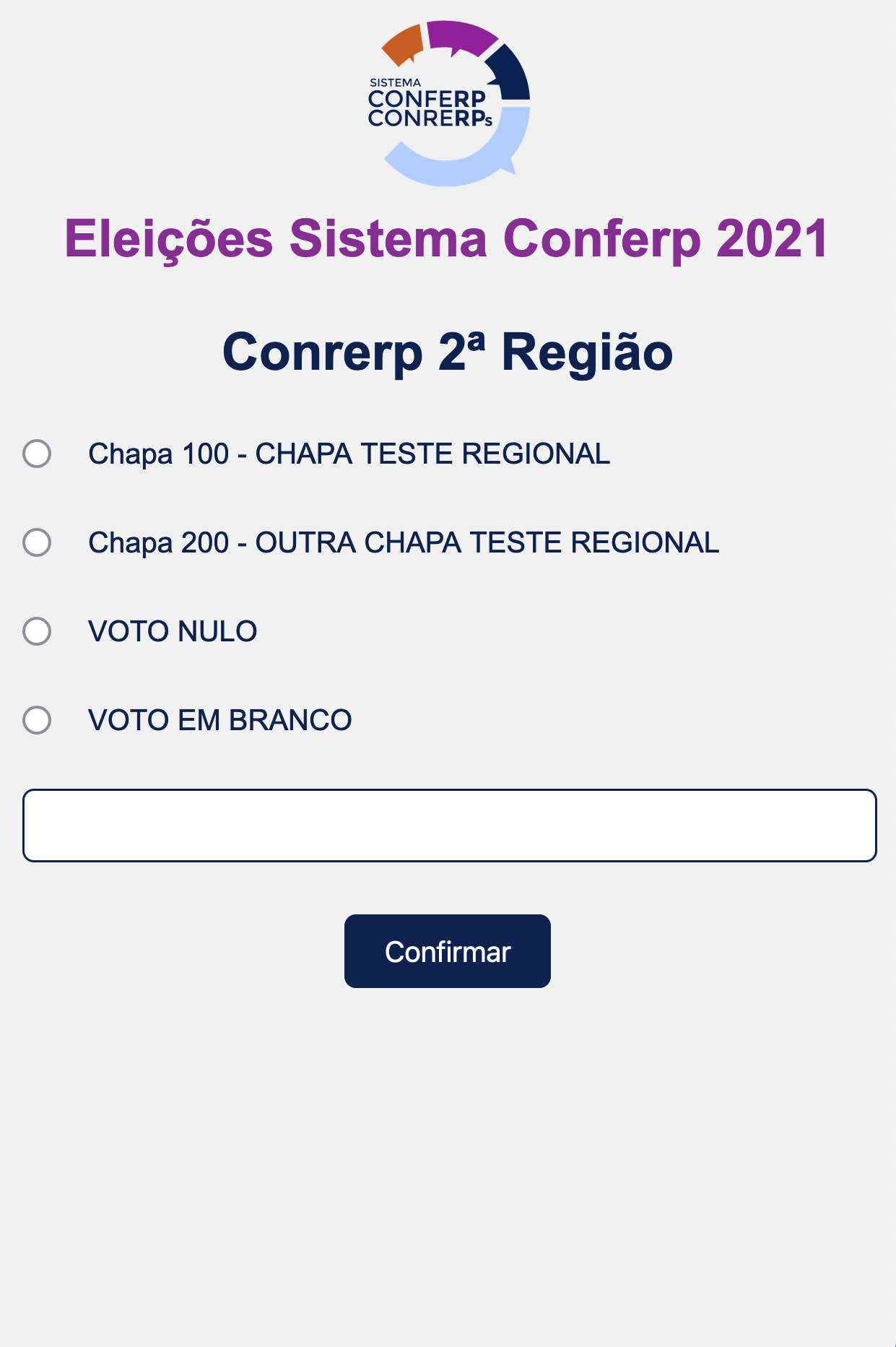 A sua escolha aparecerá na caixa branca logo abaixo das opções.
Se estiver correto, clique em “Confirmar”
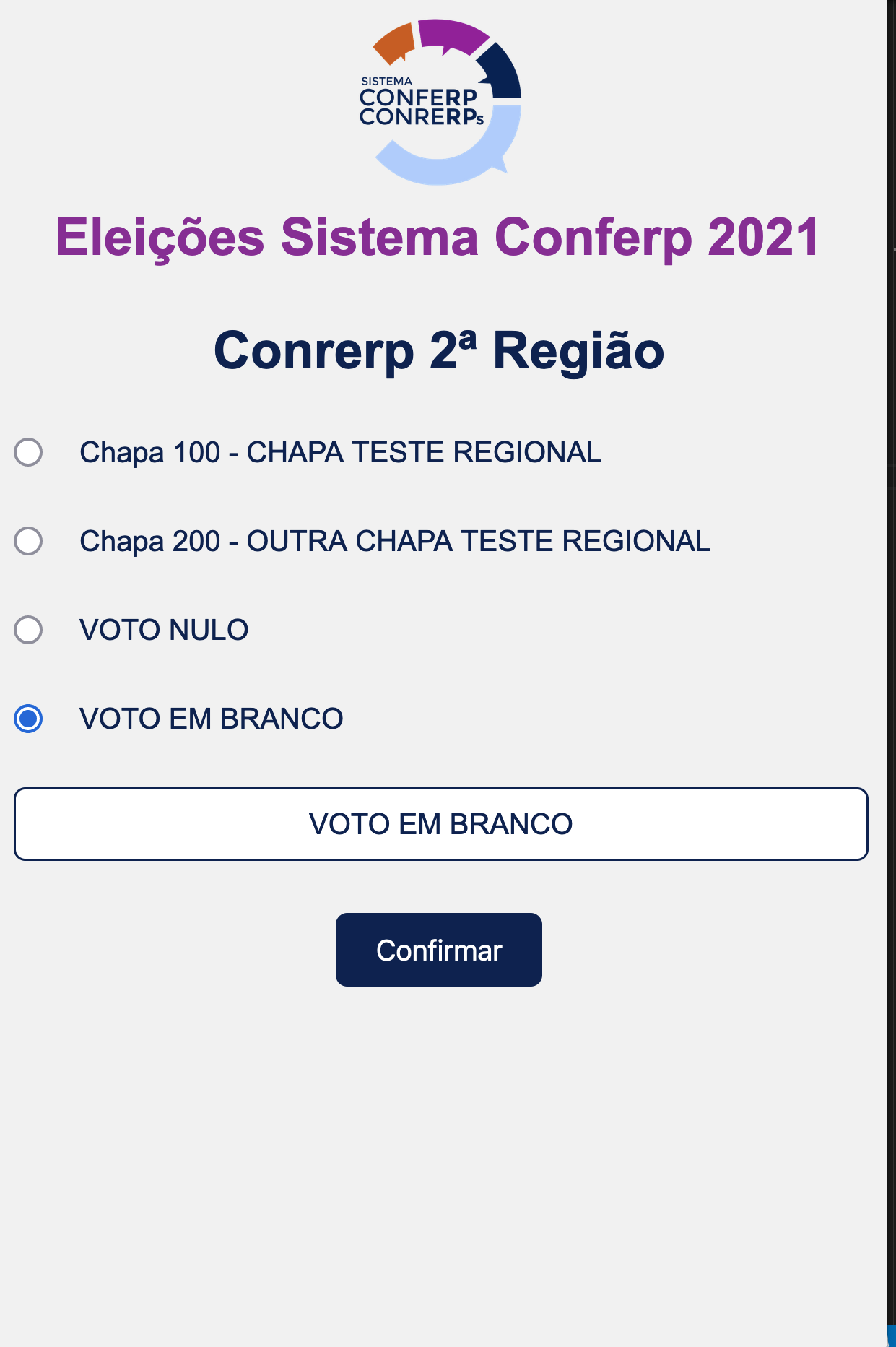 Seu voto foi computado. Imprima esta tela ou baixe o comprovante, se desejar.
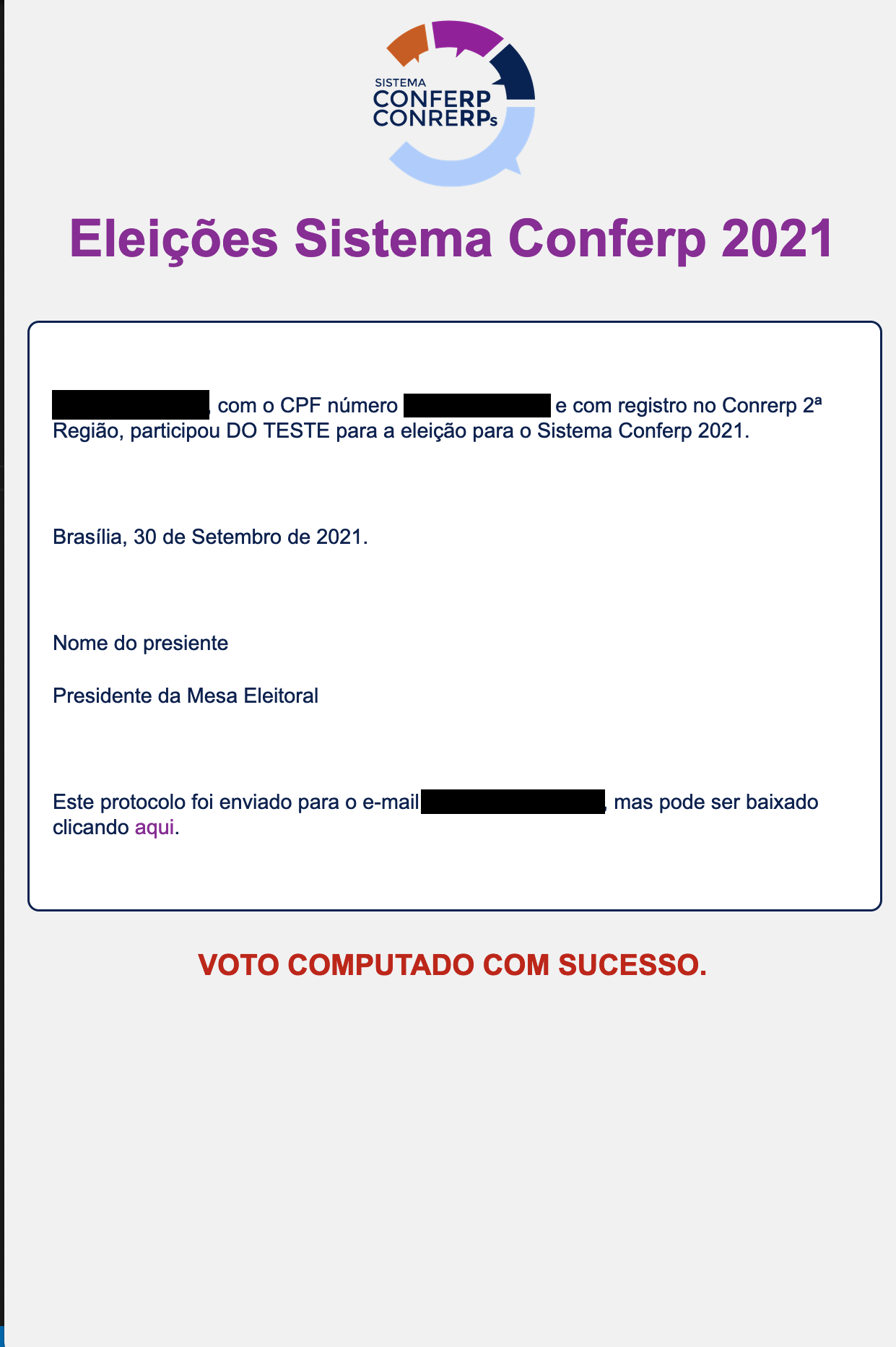